«Если вы хотите научиться плавать,
 то смело входите в воду, 
а если хотите научиться 
решать задачи, то решайте их!»
 (Дьёрдь Пойа, венгерский математик)
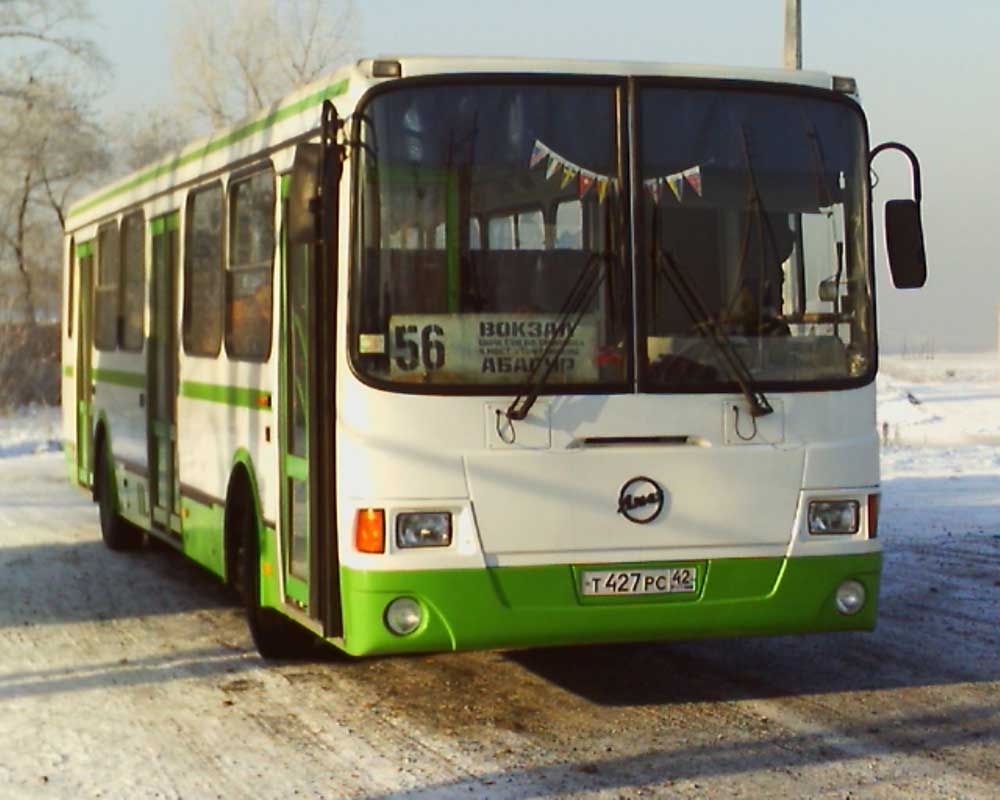 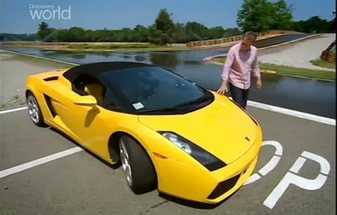 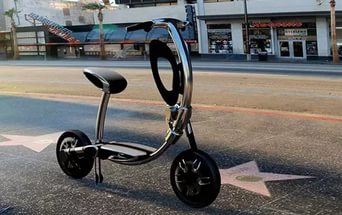 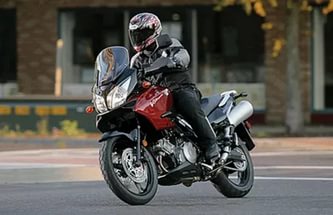 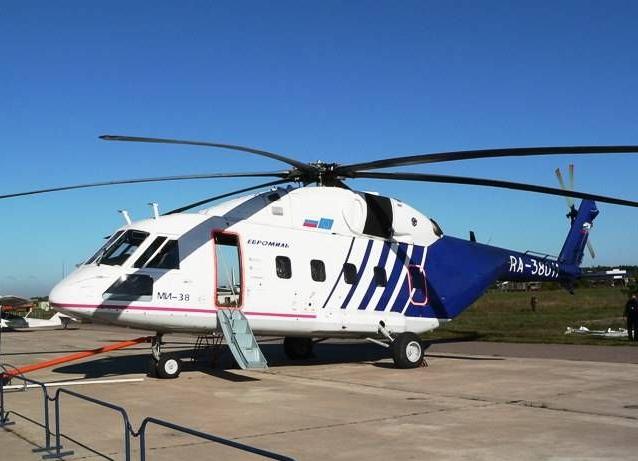 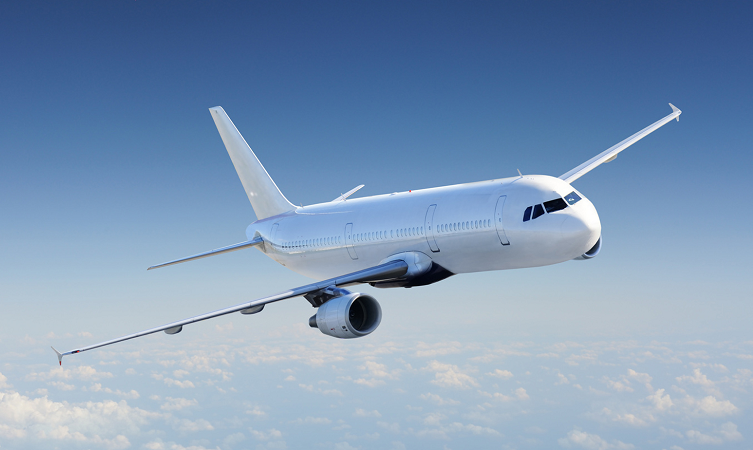 Задачи на движение
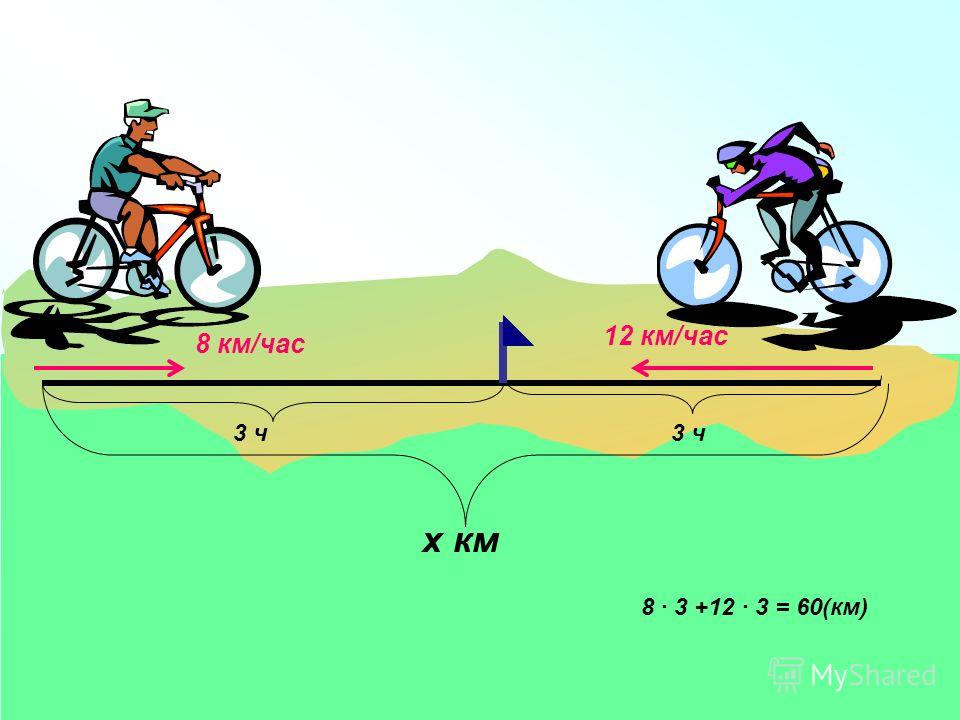 Первая черепаха может проползти расстояние от окна до двери за 20 мин, а вторая – за 30 мин. Однажды черепахи одновременно отправились навстречу друг другу – одна от окна, другая от двери. Через сколько минут они встретились?


Первая бригада может выполнить задание за 20 дней, а вторая – за 30 дней. За сколько дней две бригады выполнят задание, работая вместе?
п.38,читать, ответить на вопросы 
№666 (а)
Самостоятельно составить задачу.